Unit 33
Unit 33 will collect intelligence and perform quality arrests,
 In the areas of complex crime and hostile destructive activities,
While focusing on the Arab sector
In combination of both tracking and combat capabilities
Which requires operational flexibility, operational and technological capabilities, assimilation and prevention
Areas of Focus
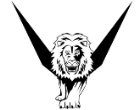